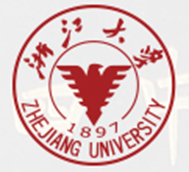 Sommerkurs „Sprache, Kultur und Wissenschaft“
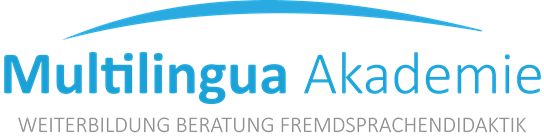 Kennenlernen
Wie heißen Sie? 
Wie alt sind Sie?
Woher kommen Sie?
An welcher Universität studieren Sie? 

Kennenlernen - Öffnen Sie die Box (wordwall.net)
2
Kennenlernen
„Ich“ in Zahlen
6:30 
2
9
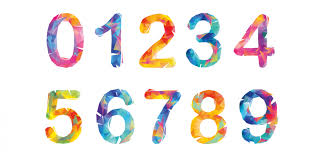 3
Wie lernt man in Deutschland?
Lernt man in Deutschland anders als China? 
Was denken Sie? Erzählen Sie bitte.
4
Wie lernt man in Deutschland?
Situation: Sie sind Li Wei, ein 22-jähriger Student aus China. Heute ist Ihr erster Tag in einem Deutschkurs in München. Sie sind nervös, weil Sie gehört haben, dass der Unterricht in Deutschland anders ist als in China.

Lesen Sie den Text über das Deutschlernen in Deutschland und beantworten Sie die Fragen dazu. 
Vergleichen Sie Ihre Antworten mit einem Lernpartner/einer Lernpartnerin. 
Vergleichen Sie das Lernen in Deutschland und in China. Was ist anders? 
Denken Sie darüber nach, wie Sie auch außerhalb des Unterrichts Deutsch üben könnten. Notieren Sie zwei Ideen.
5
Wie lernt man in Deutschland?
6
Wie lernt man in Deutschland?
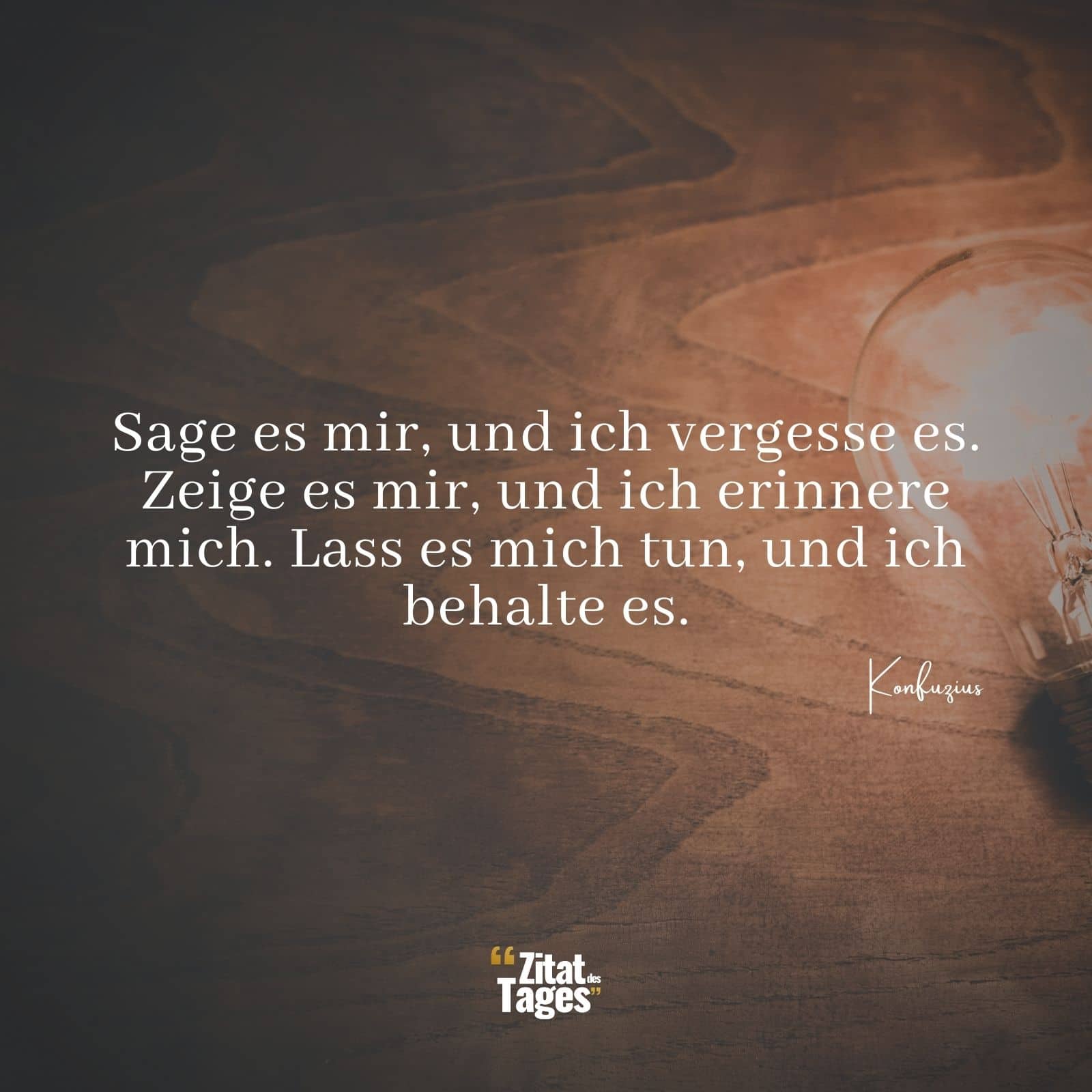 Handlungsorientierung: man spricht viel im Unterricht. 
Die Kommunikation ist das Ziel. 
Um eine Sprache sprechen zu können, muss man diese Sprache anwenden. 
Viel Gruppen- und Partnerarbeit. 
Fehler sind kein Problem!
Der Unterricht lernerzentriert, nicht lehrerzentriert.
7
Wie lernt man in Deutschland?
Machen Sie ein Plakat zum Thema „Lernen in Deutschland und in China“. 
Was ist anders? Was ist ähnlich? 
Präsentieren Sie Ihr Plakat einer anderen Gruppe.
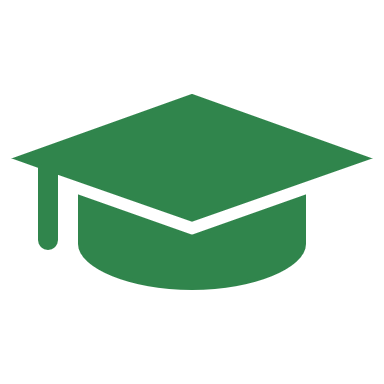 8
Zusatzaufgaben
9
Haben Sie noch Fragen?
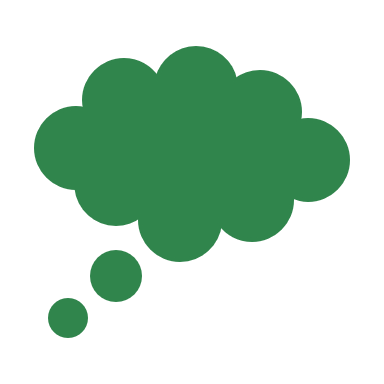 10
Ansprechpartner bei Fragen - 问题的联系人
Organisatorische und administrative Angelegenheiten: 

Kseniya Borodina (borodina@daf.lmu.de)
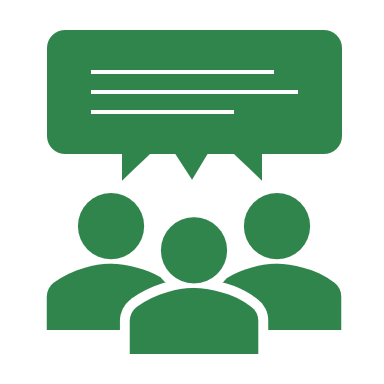 11